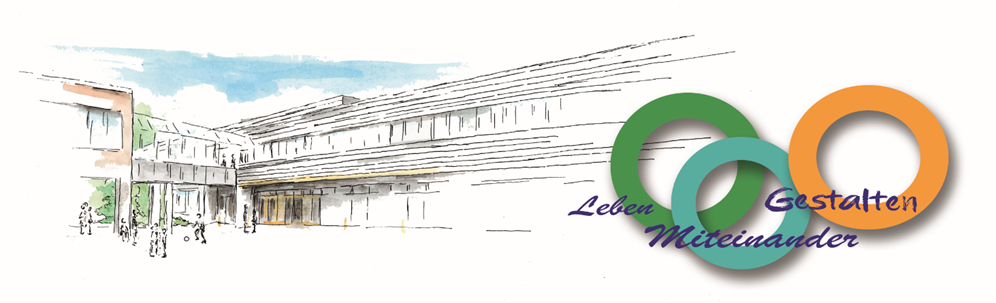 Gesamtschule Kevelaer
Schule des gemeinsamen Lernens
Herzlich Willkommen!
Martina Boudewins, Didaktische Leiterin
Belgin Gür, Abteilungsleiterin I
Karla Seifert, Fachlehrerin Naturwissenschaften
Gudrun Langner u. Nico Schroer, Fachlehrer*in Technik
Stephanie Balzen, Fachlehrerin Hauswirtschaftslehre
Bärbel Pimpertz, Fachlehrerin Kunst/ DG
Simone Kaczmarz, Fachlehrerin Informatik
Sophie Telaak, Fachlehrerin Niederländisch
Sarah Putzke, Fachlehrerin Spanisch
Informationen
Wahlpflichtunterricht ab Klasse 7
Informationen zu den Fachbereichen
 Inhalte und Themen
 Eignung
Organisation
 Terminplan
 Wahlschein
Wahlpflichtunterricht (4. Klassenarbeitsfach ab Klasse 7)
2. Fremdsprache (Niederländisch oder Spanisch)
Naturwissenschaften
Arbeitslehre (Technik/ Wirtschaft, Hauswirtschaft/ Wirtschaft)
Darstellen und Gestalten
Informatik
Wahlpflichtunterricht
Wahlpflichtunterricht: Anzahl der Wochenstunden
NaturwissenschaftenBiologie – Physik - Chemie
WAHLPFLICHTUNTERRICHT

Naturwissenschaften
Arbeitslehre
Darstellen und Gestalten
Informatik
2. Fremdsprache
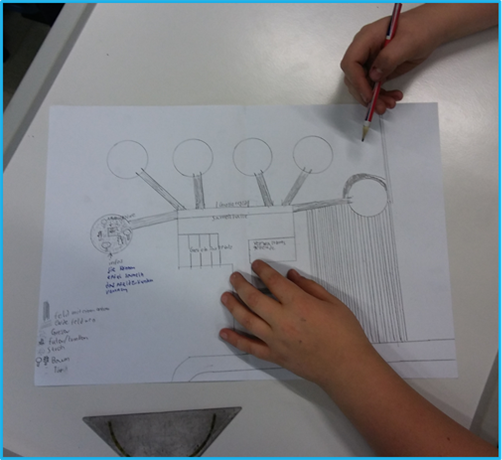 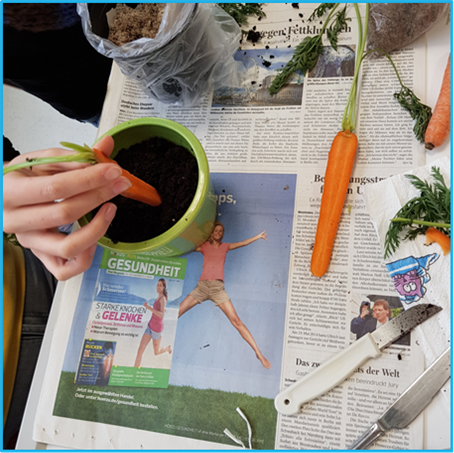 Wissenschaftlich arbeiten
Verstehen
Untersuchen
Forschen
Experimentieren
Inhalte Naturwissenschaften
Biologie – Physik – Chemie

 forschen – experimentieren – verstehen – untersuchen

 In den Jahrgängen 8 – 10 liegt der Schwerpunkt auf den Fächern                              
    Biologie und Chemie.
Themen Naturwissenschaften
Eignung für das Fach Naturwissenschaften
Schülerinnen und Schüler,
die gern experimentieren, aber auch Versuche sorgfältig ausführen und auswerten wollen.
die gern mit anderen gemeinsam „der Natur auf der Spur" sein wollen.
die bisher in Naturwissenschaften und Mathematik mit Interesse und wenig Schwächen gelernt haben.
Arbeitslehre
WAHLPFLICHTUNTERRICHT

Naturwissenschaften
Arbeitslehre
Darstellen und Gestalten
Informatik
2. Fremdsprache
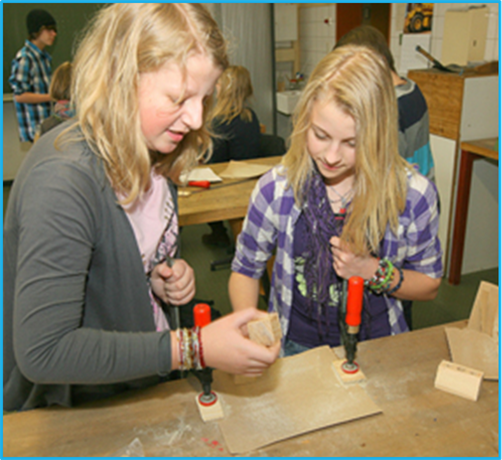 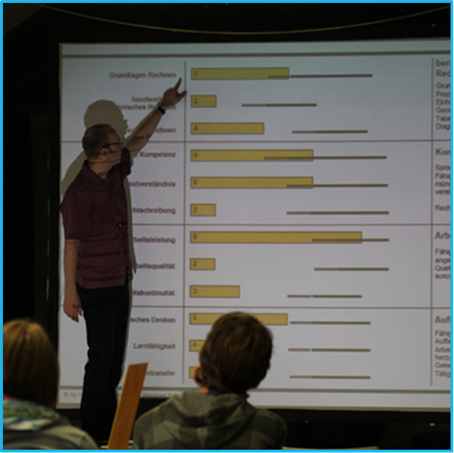 Hauswirtschaft
Technik
Wirtschaft
Inhalte Arbeitslehre
Technik – Wirtschaft – Hauswirtschaft

 7. Jahrgang
Technik/ Wirtschaft und Hauswirtschaft/ Wirtschaft wechseln zum Halbjahr.
Vertiefung und Erweiterung aus dem Fachunterricht des 5. Jahrgangs.

 8. – 10. Jahrgang
Belegung eines Schwerpunktfaches:
	Hauswirtschaft/ Wirtschaft oder Technik/ Wirtschaft
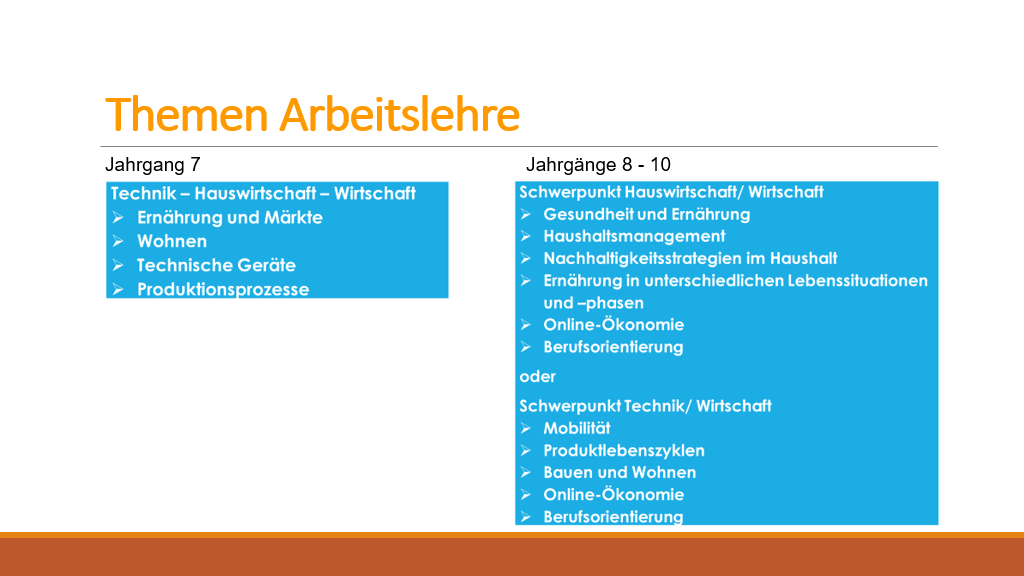 Eignung für den Fachbereich Arbeitslehre
Schülerinnen und Schüler,
die bisher im Fach Technik bzw. Hauswirtschaft Spaß hatten.
die gern mit Werkzeugen, Lebensmitteln und Küchengeräten arbeiten.
die gern praktisch und im Team arbeiten.
die Interesse an technischen Vorgängen zeigen, z. B. Maschinen, Elektrotechnik, Holz- und Metallbearbeitung, etc.
die Interesse an Vorgängen in der Wirtschafts- und Arbeitswelt haben.
die Freude an der Haushaltsführung, der Ernährung und der Zubereitung von Speisen zeigen.
Darstellen und Gestalten
WAHLPFLICHTUNTERRICHT
Naturwissenschaften
Arbeitslehre
Darstellen und Gestalten
Informatik
2. Fremdsprache
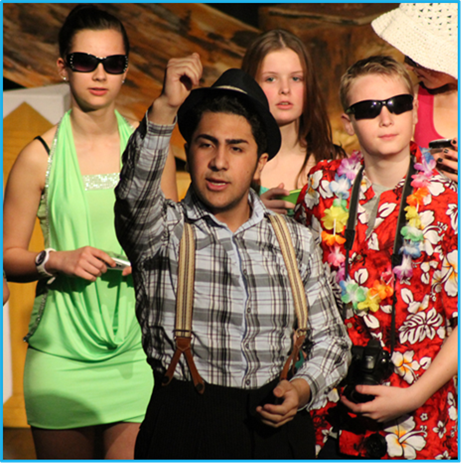 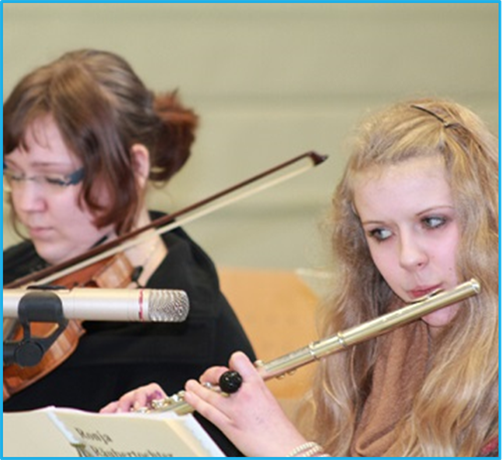 Körpersprache
Wortsprache
Musiksprache
Bildsprache
Kreativität
Inhalte Darstellen und Gestalten
Körpersprache
Wortsprache
Bildsprache
Musiksprache

=> Mit Medien, Farben, Worten und dem eigenen Körper experimentieren und arbeiten.
Themen Darstellen und Gestalten (beispielhaft)
Aktuelle Themen
wie zum Beispiel eine Aufgabe aus dem Distanzunterricht während des Lockdowns:
Getrennt 
und doch 
Zusammen
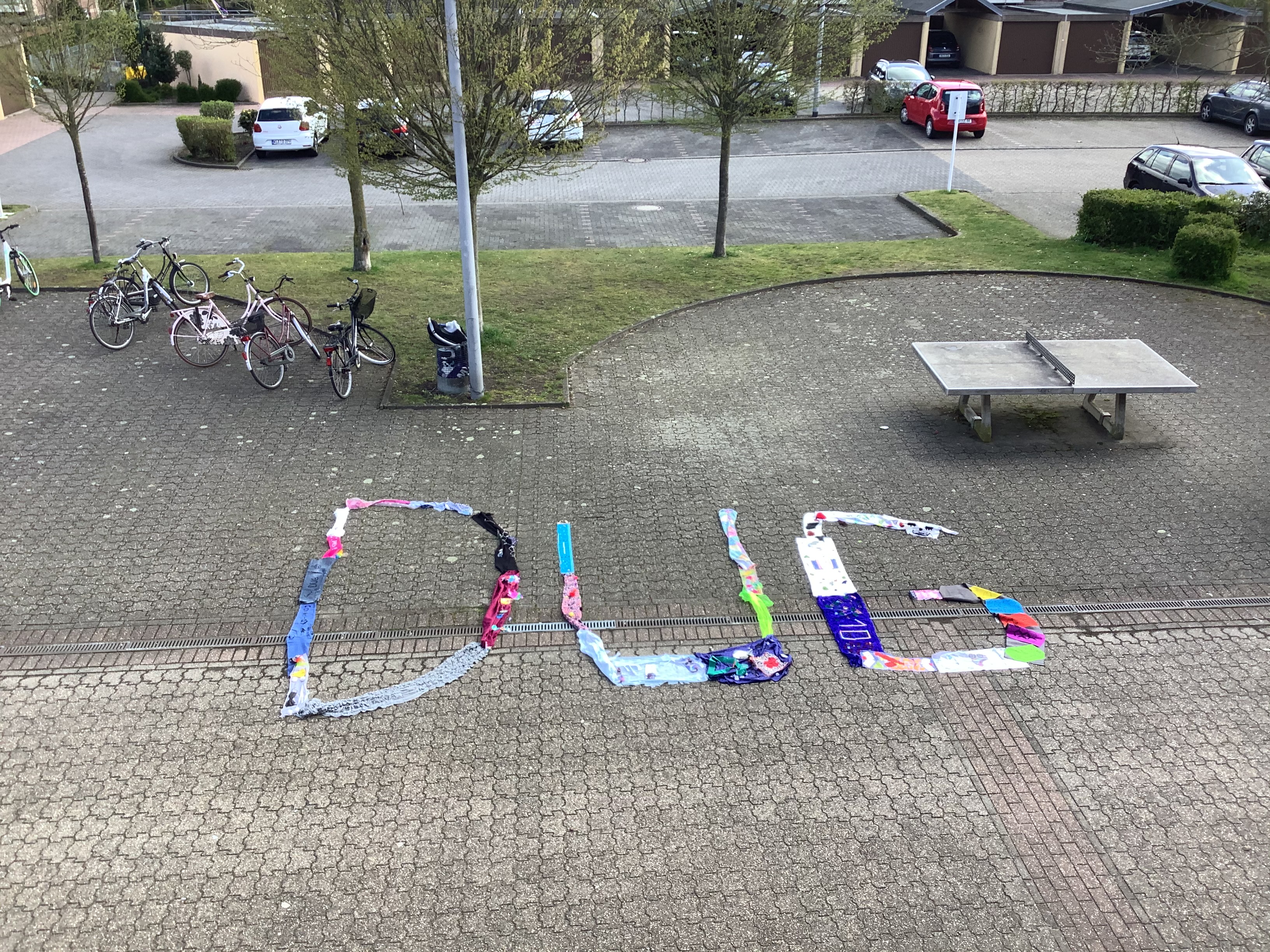 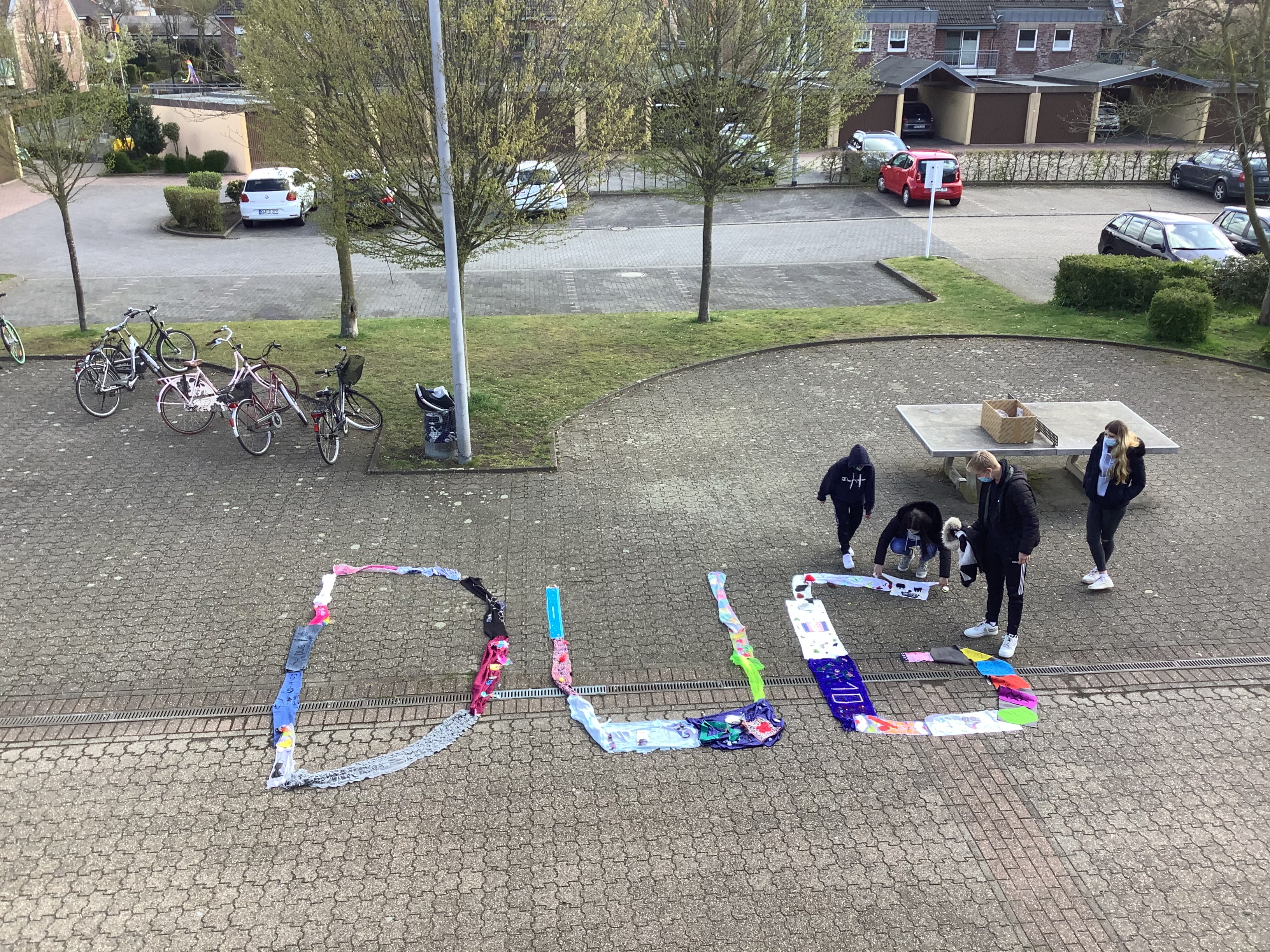 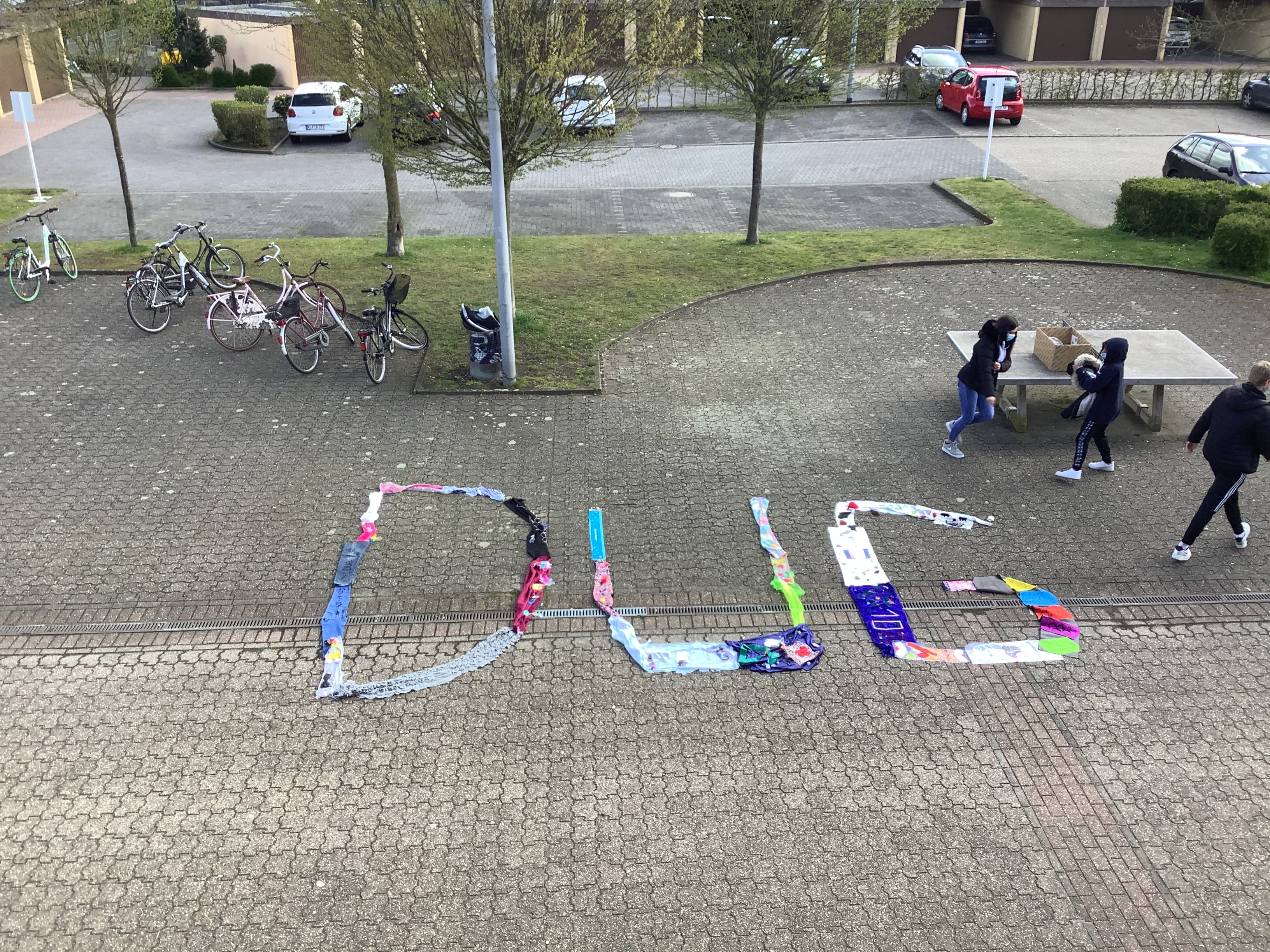 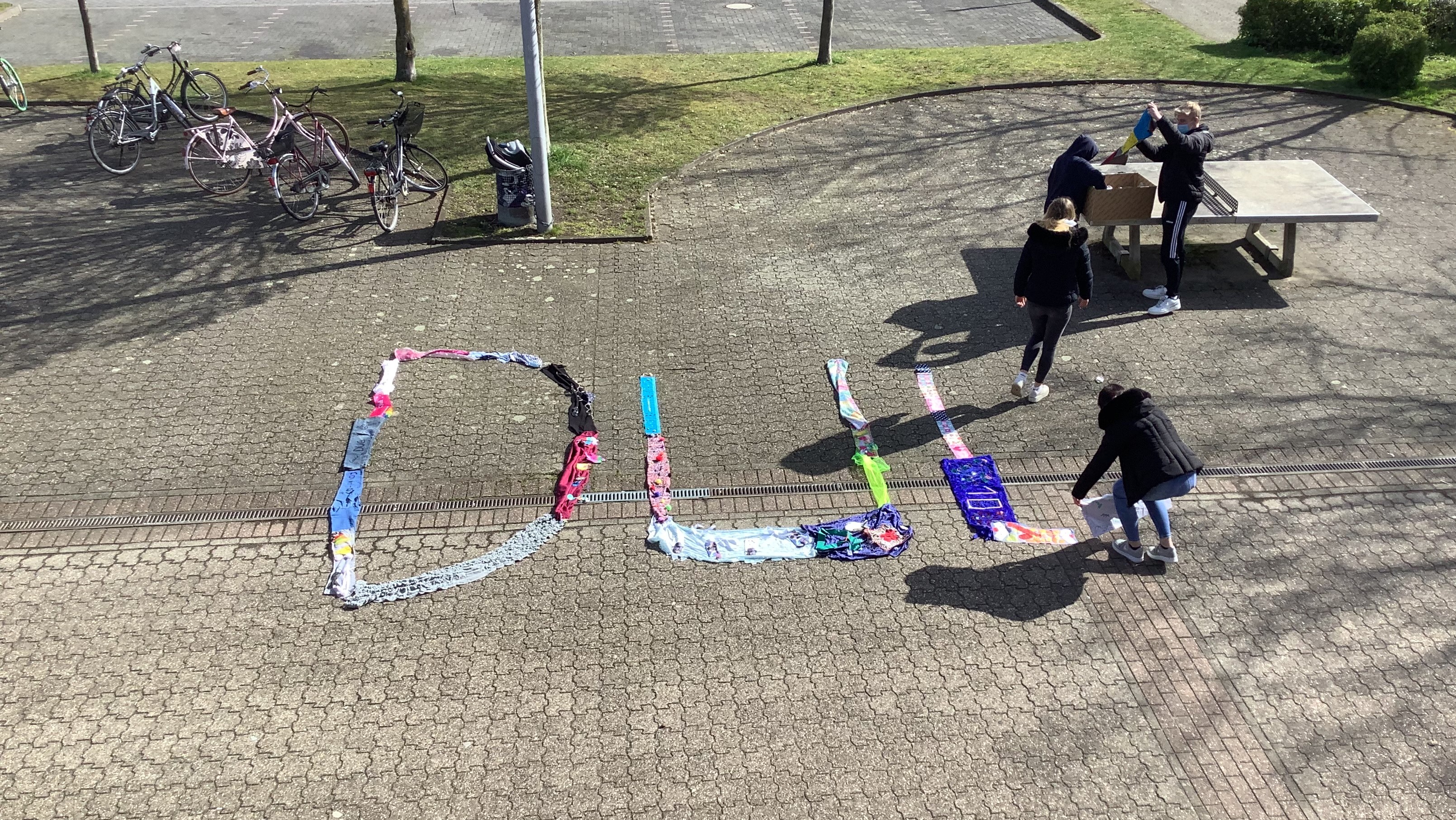 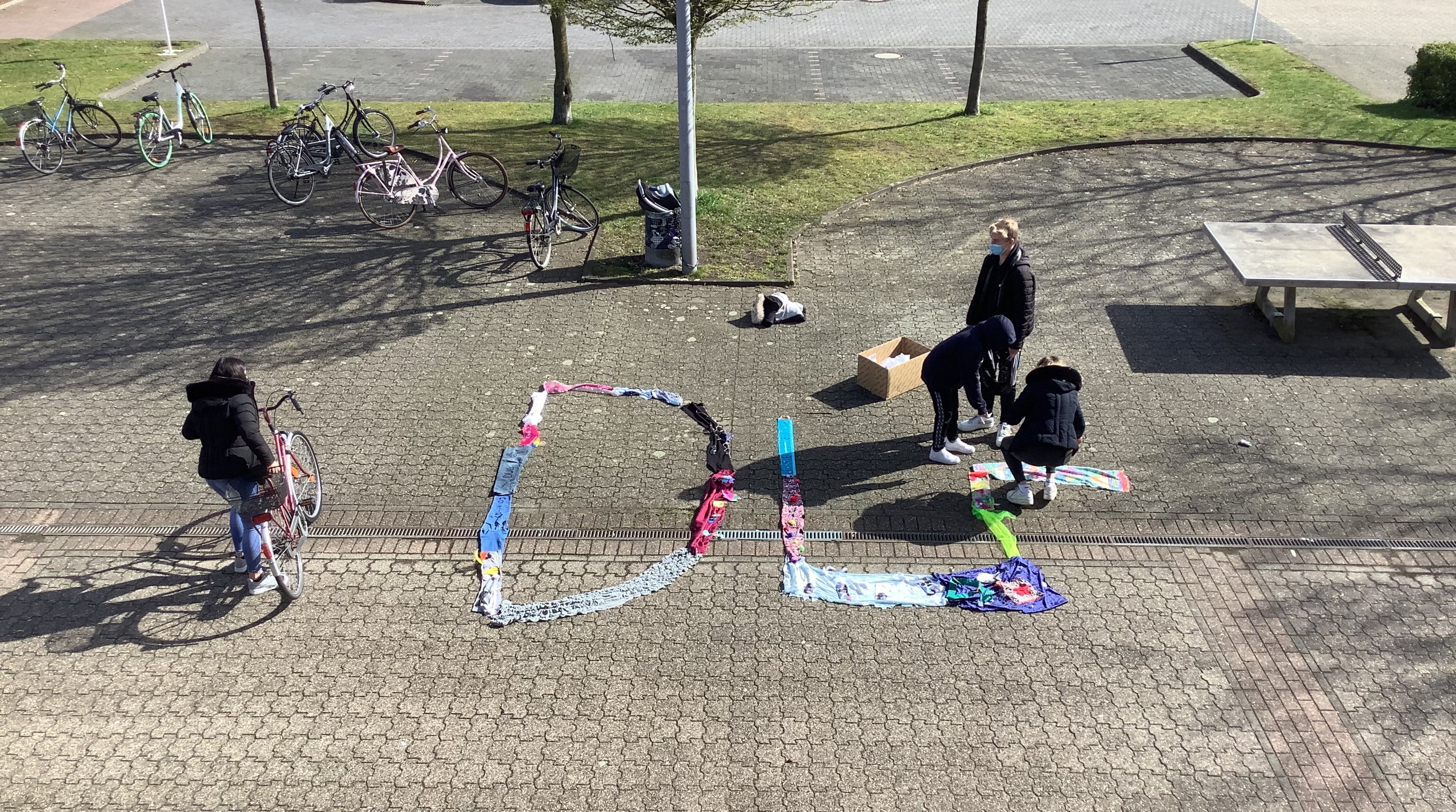 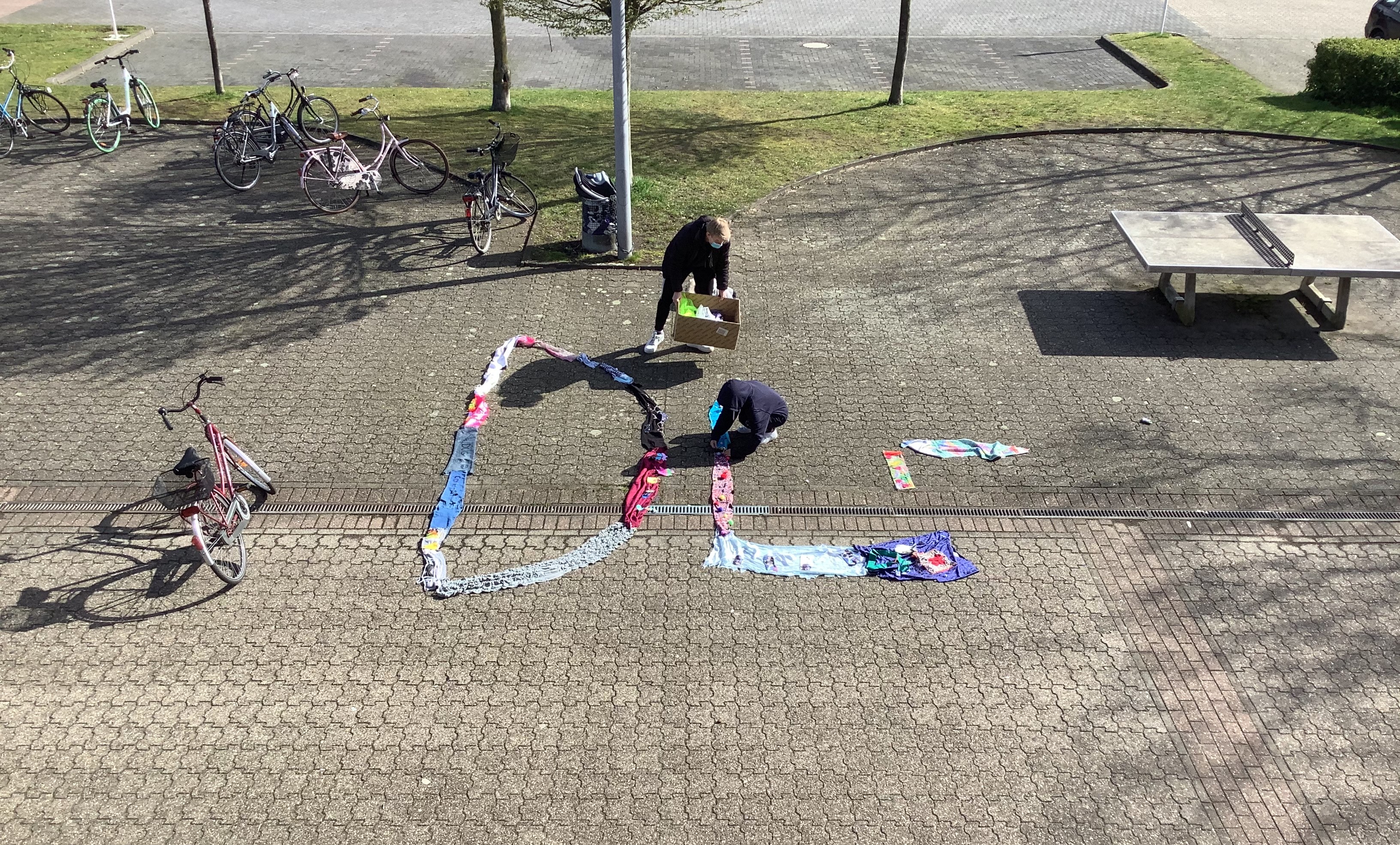 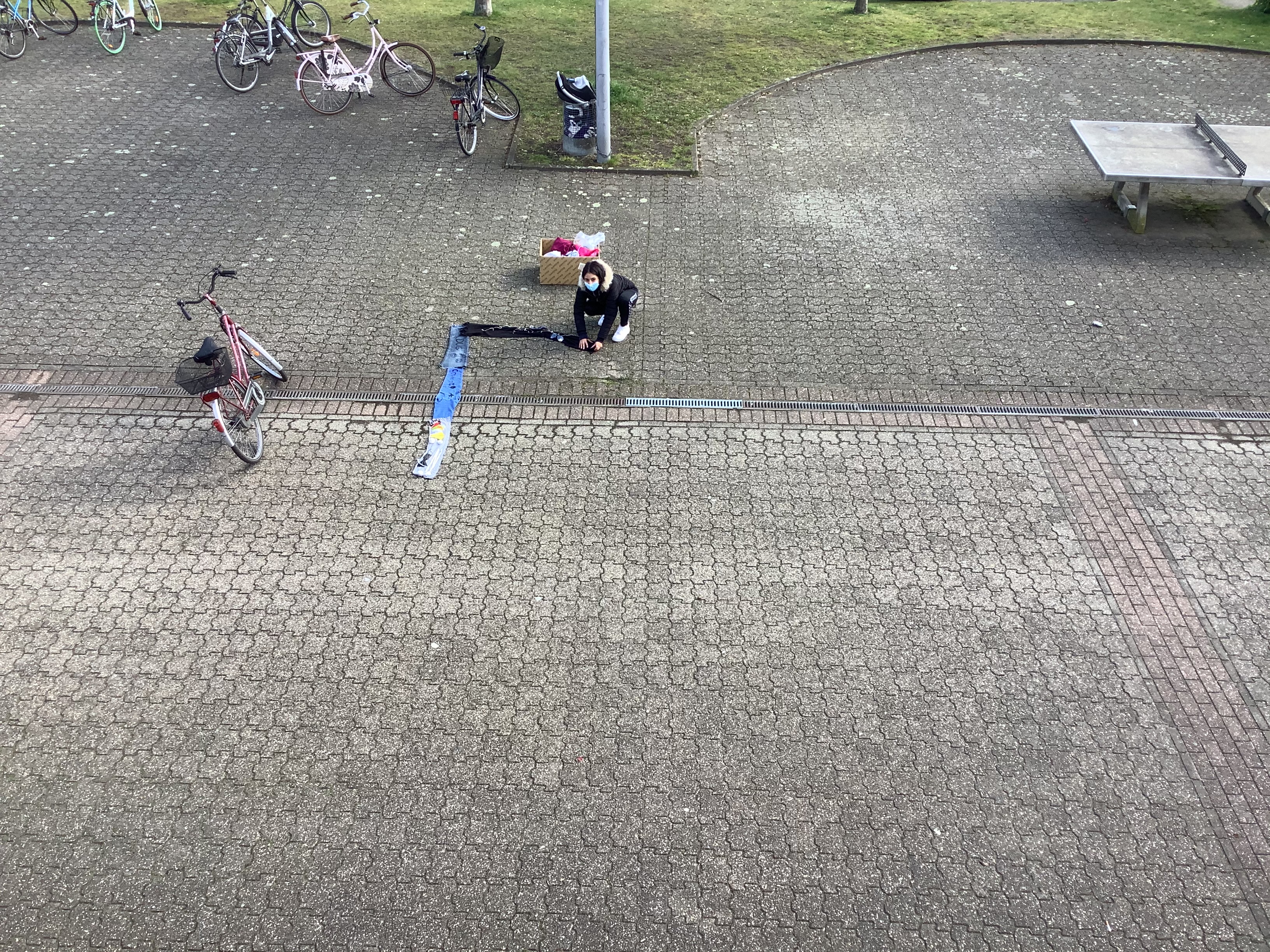 Darstellen und Gestalten
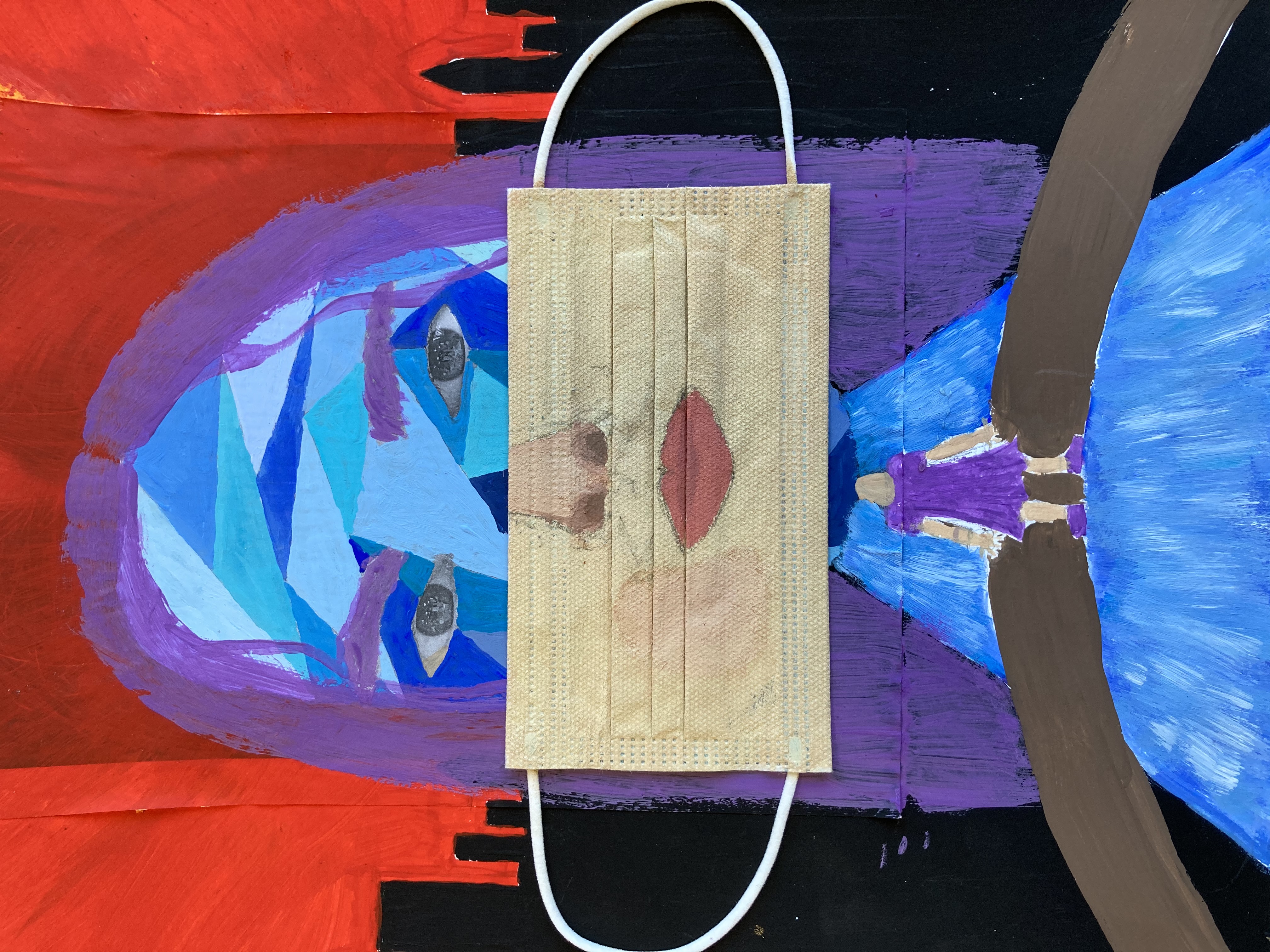 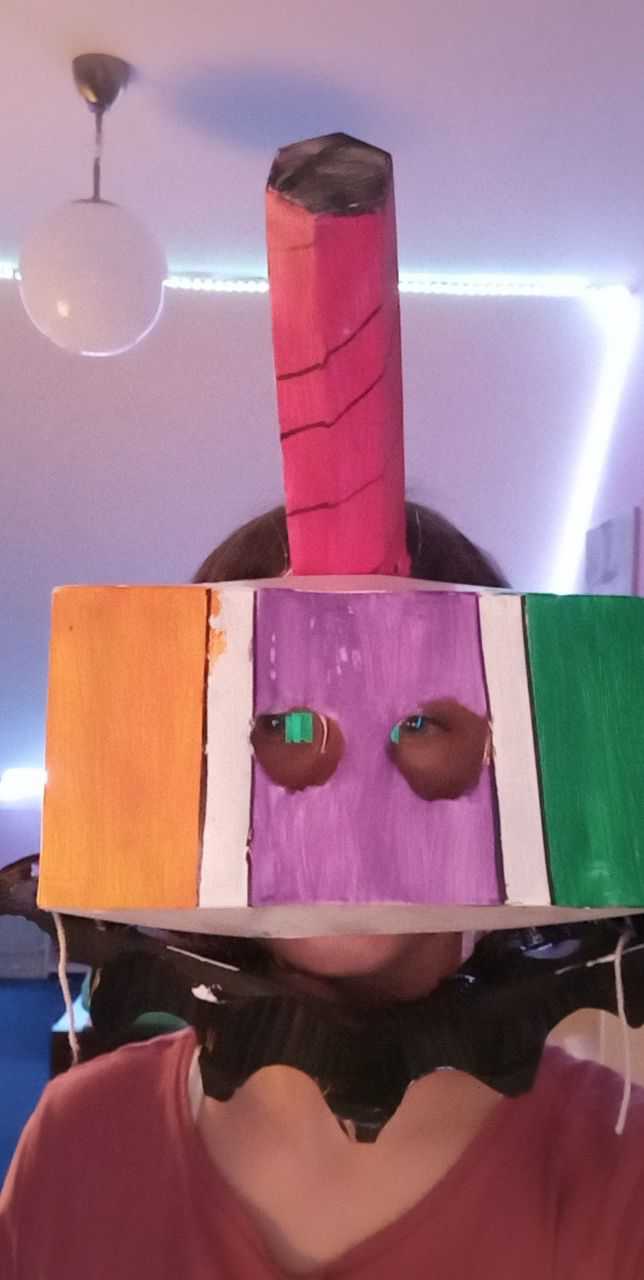 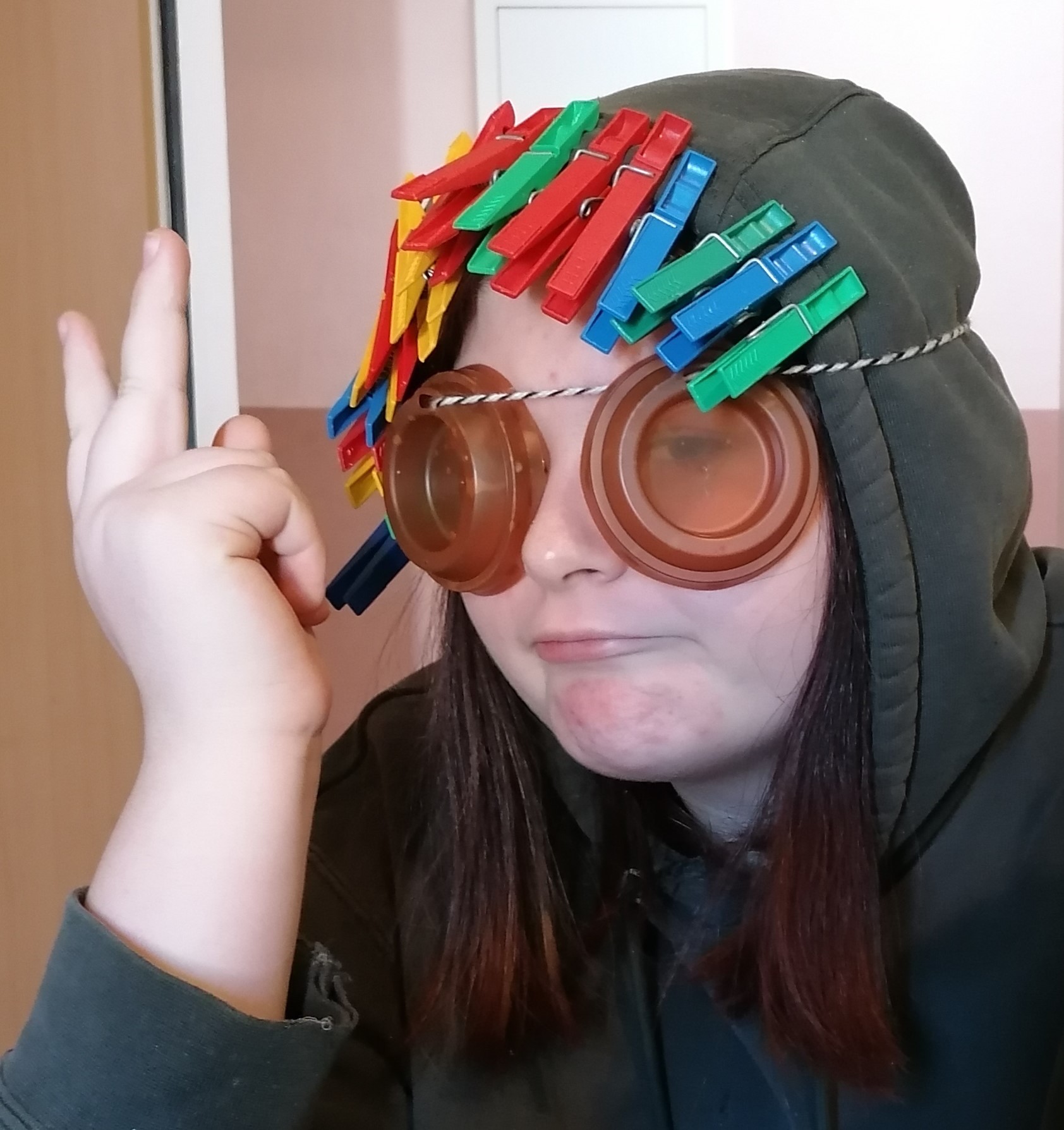 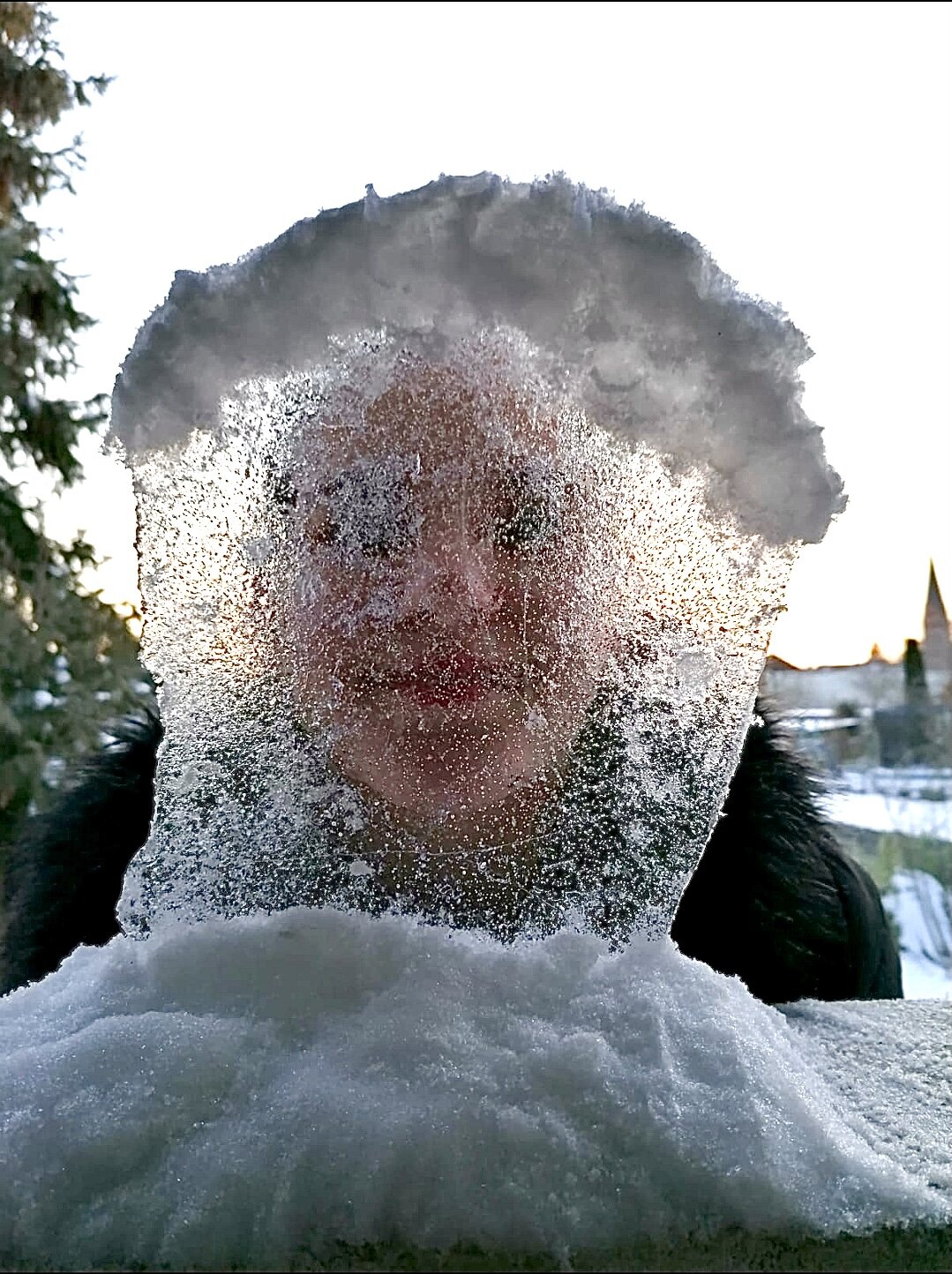 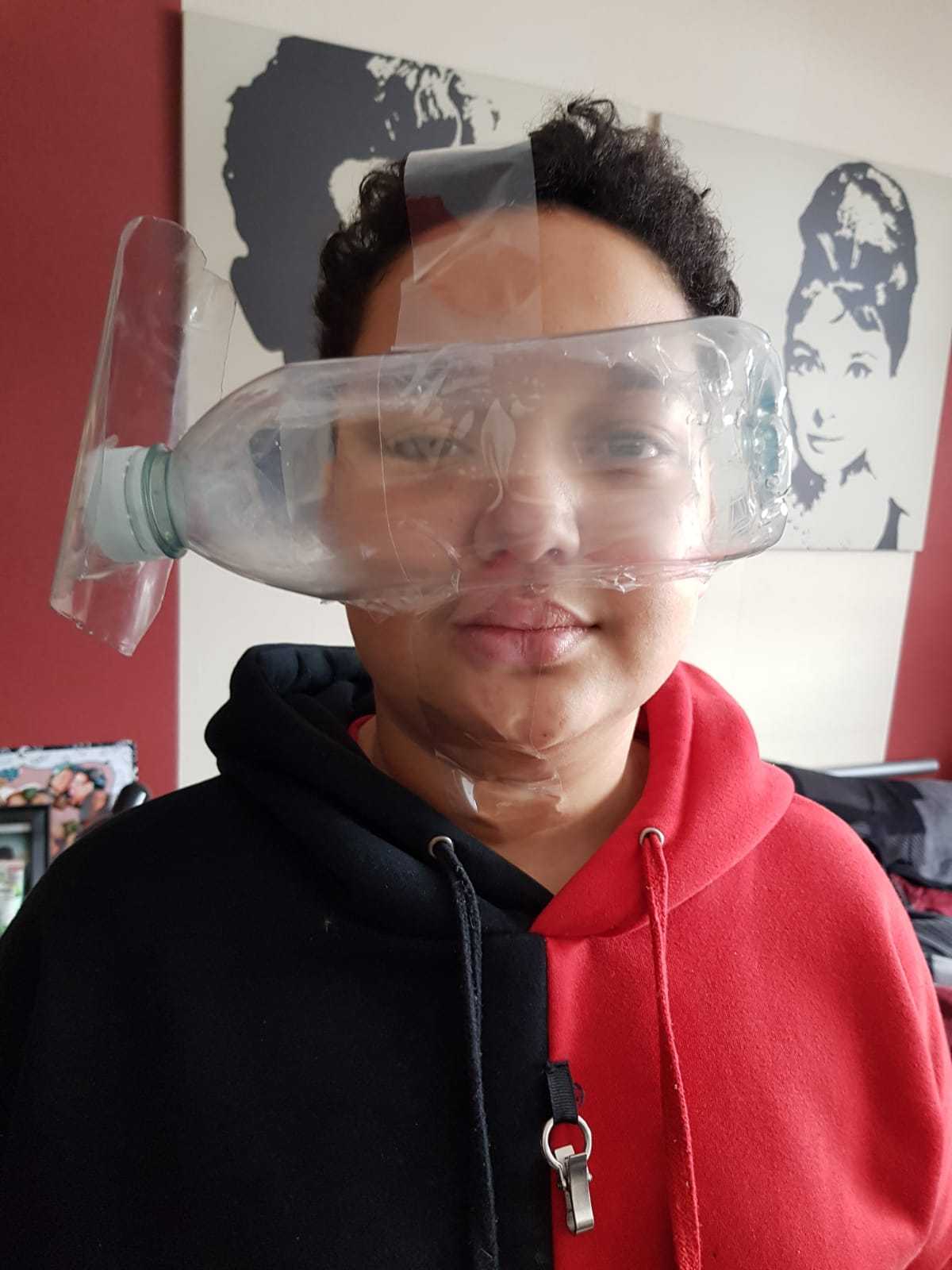 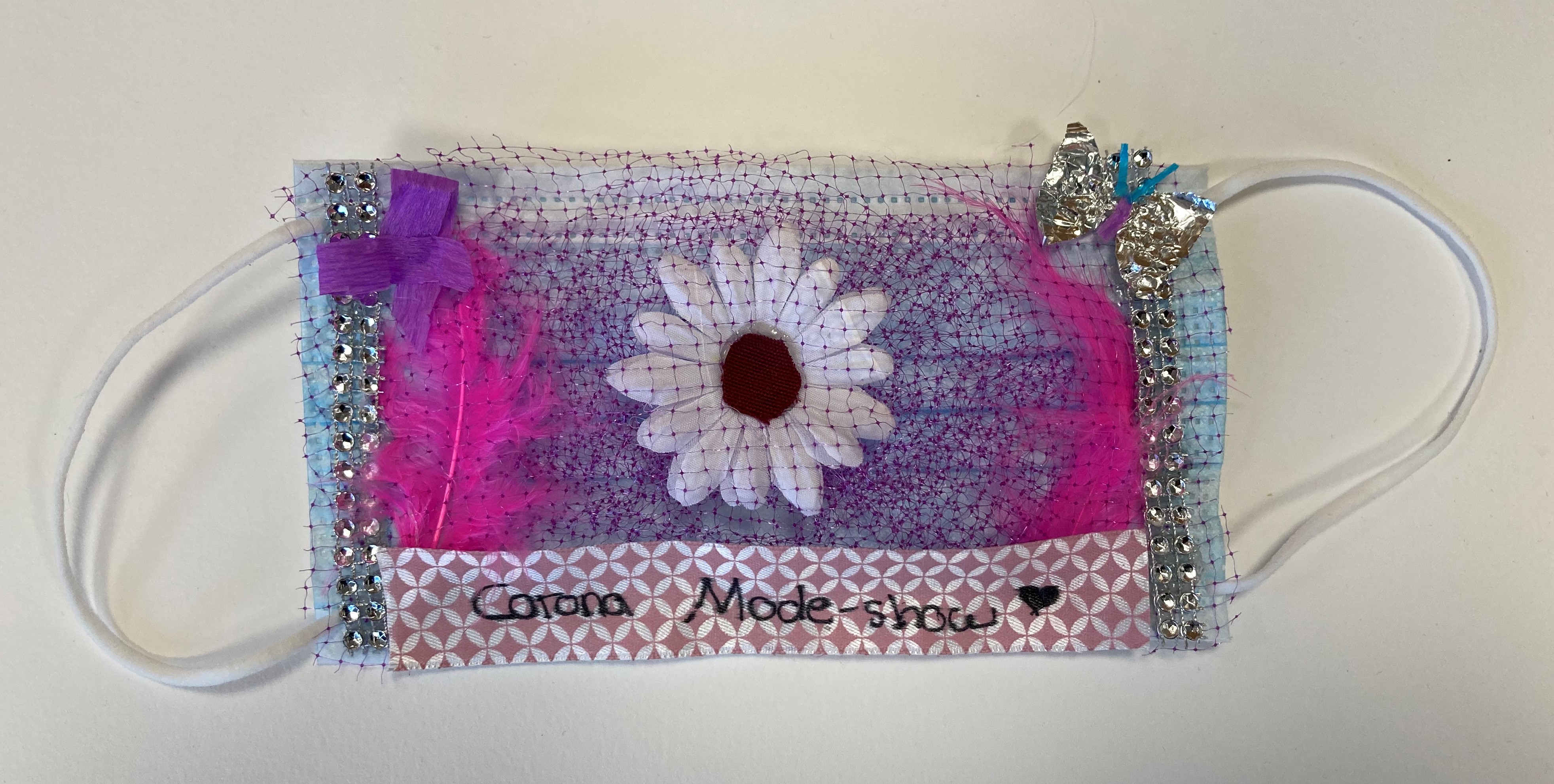 Im Fach Darstellen und Gestalten geht es vor allem darum, mit Ideen und Kreativität zu experimentieren…
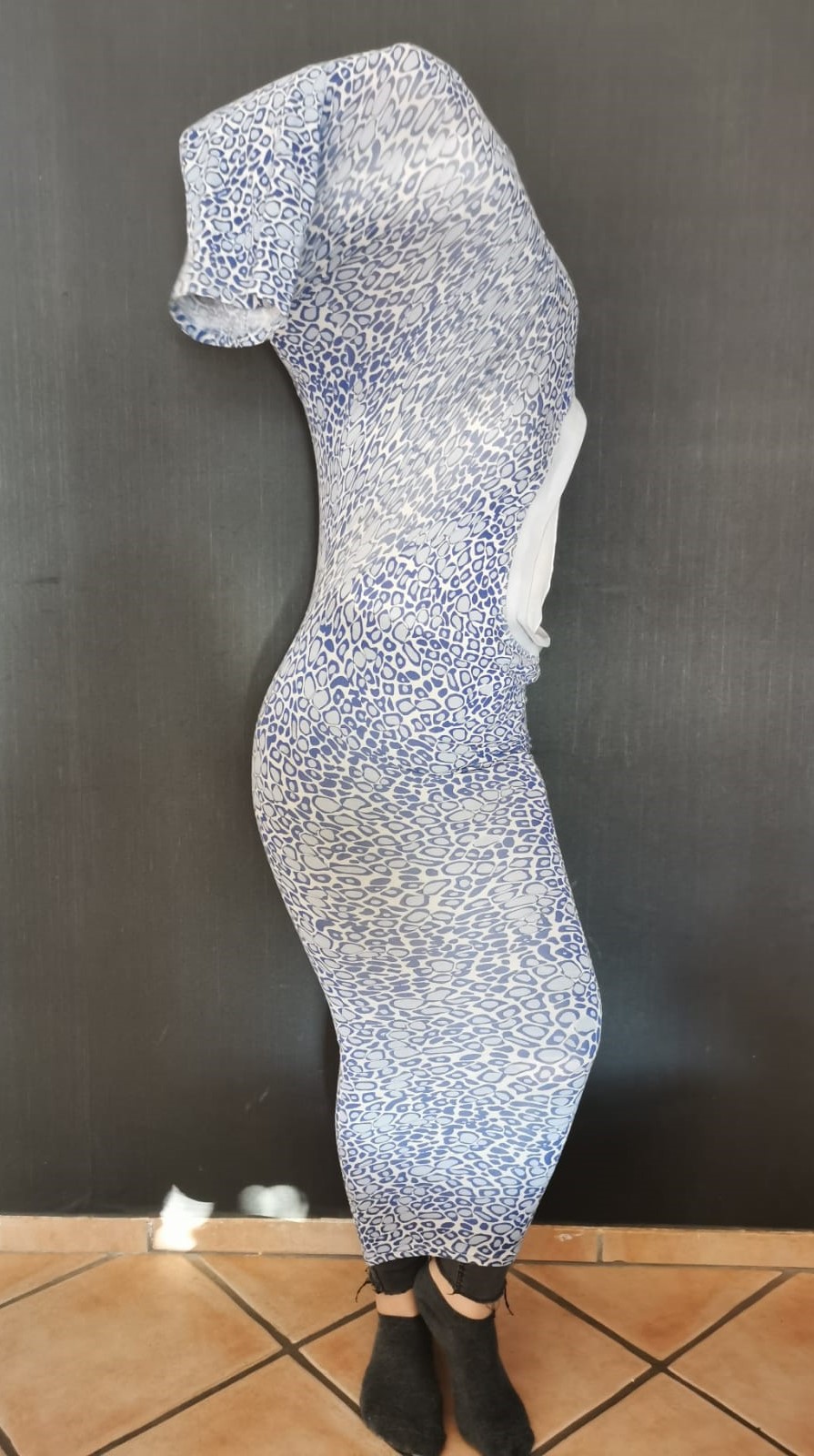 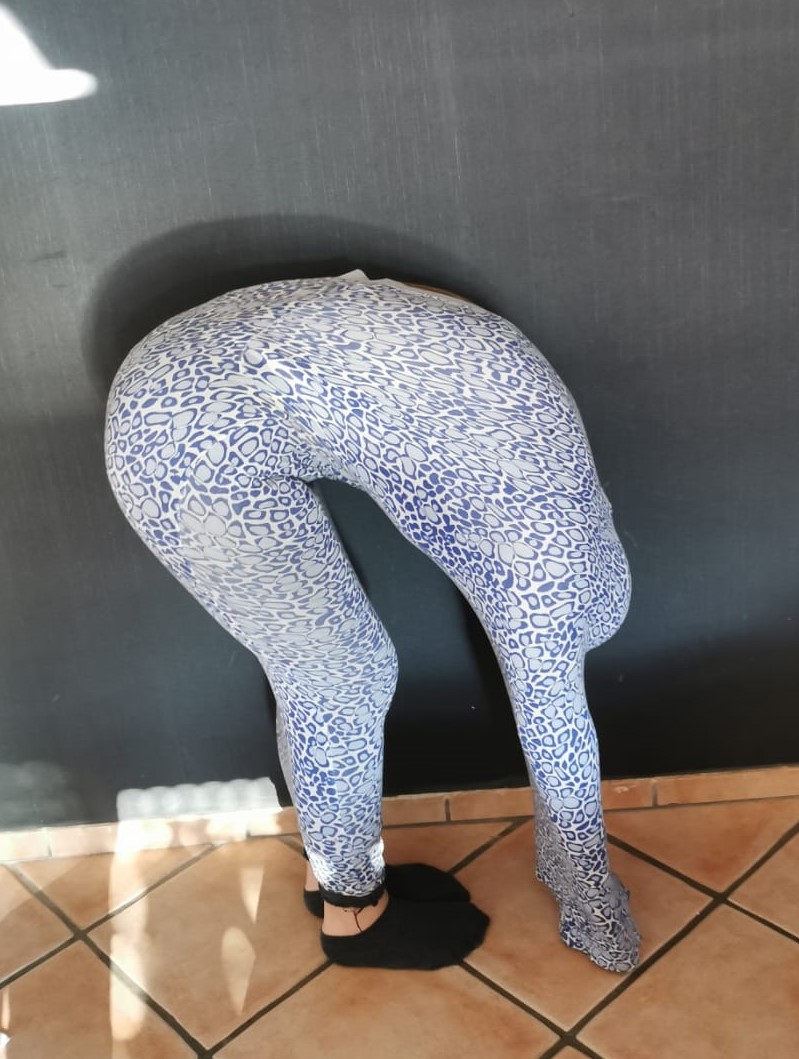 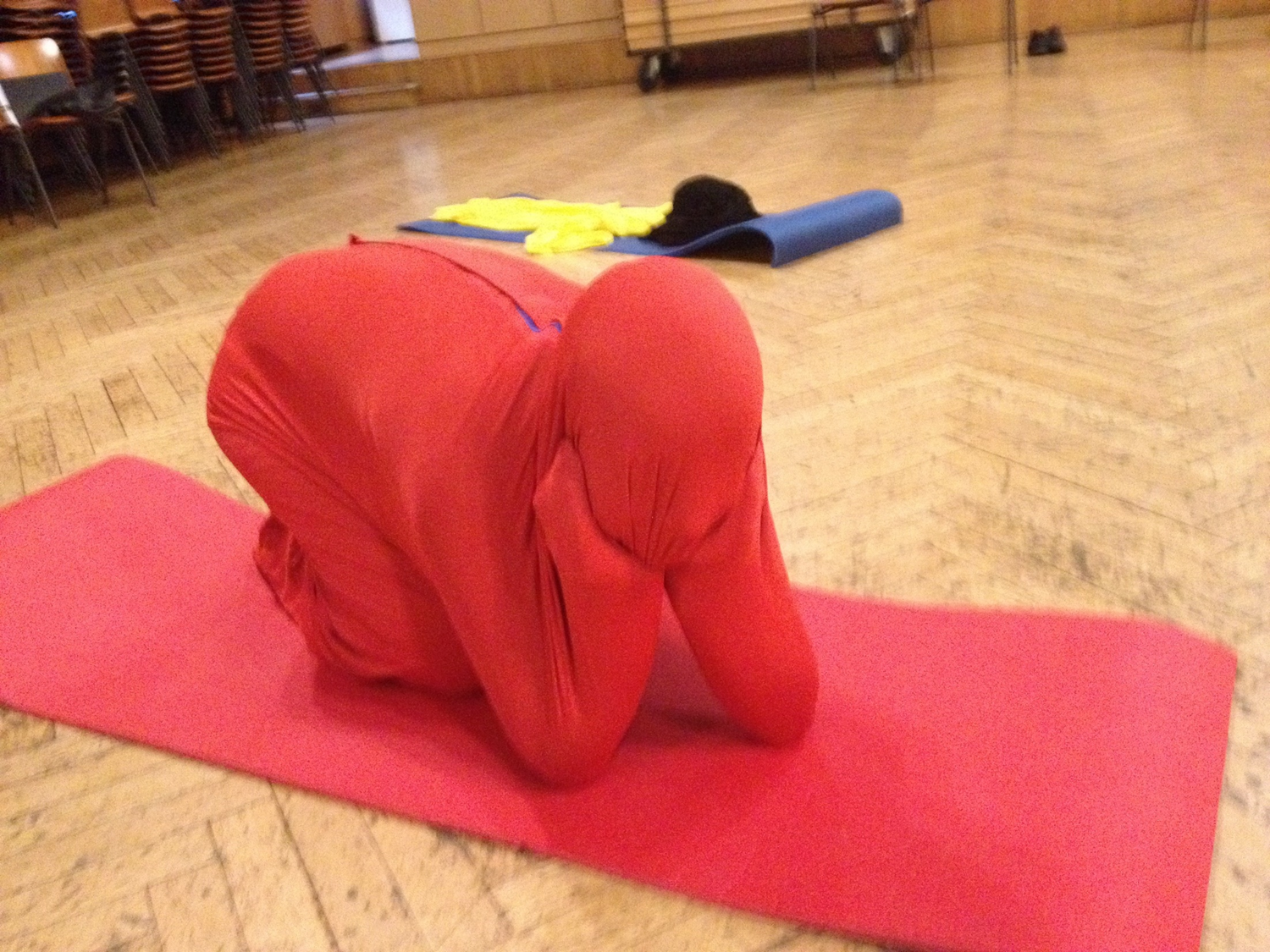 …auch ungewöhnliche Ausdrucksmöglichkeiten auszuprobieren…
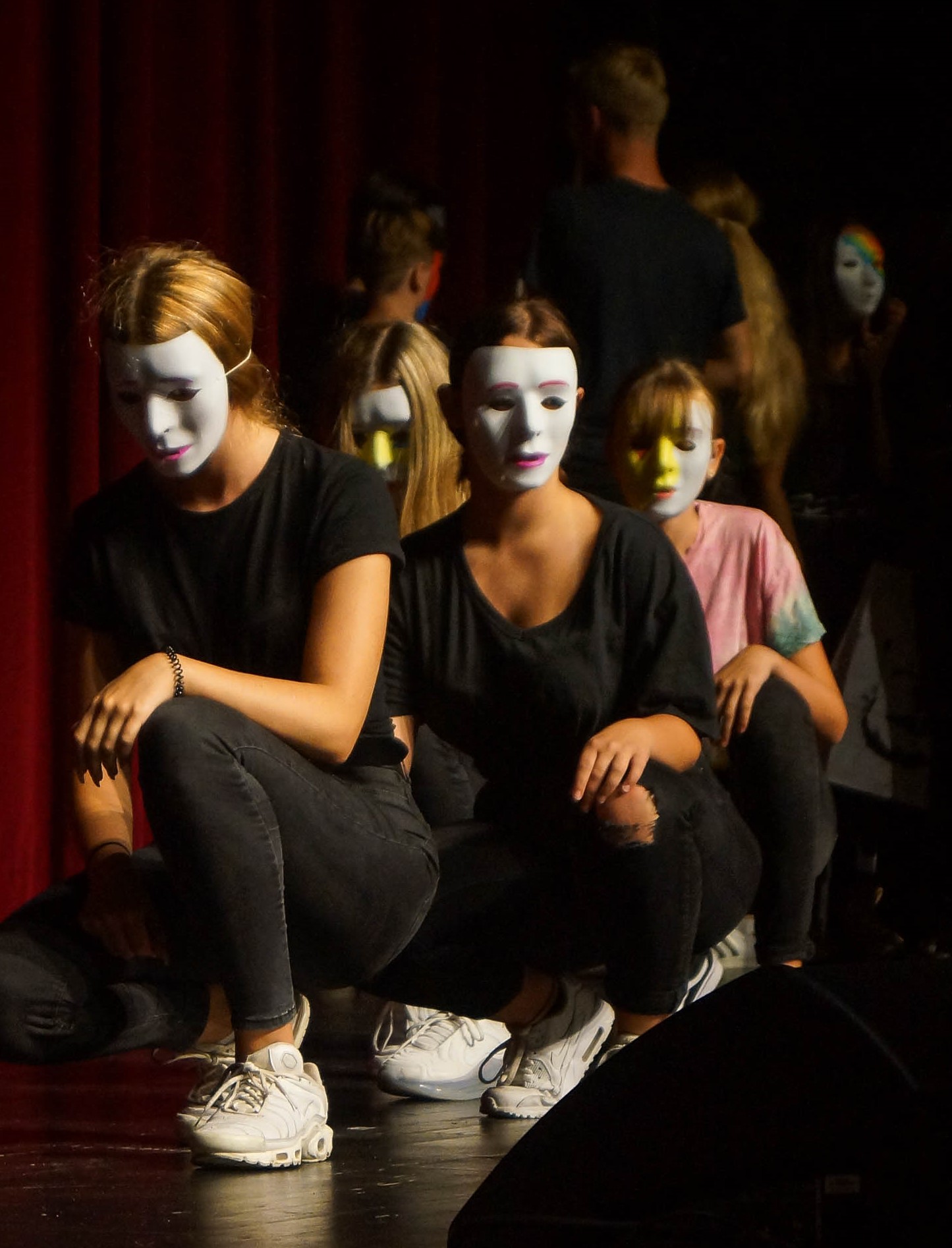 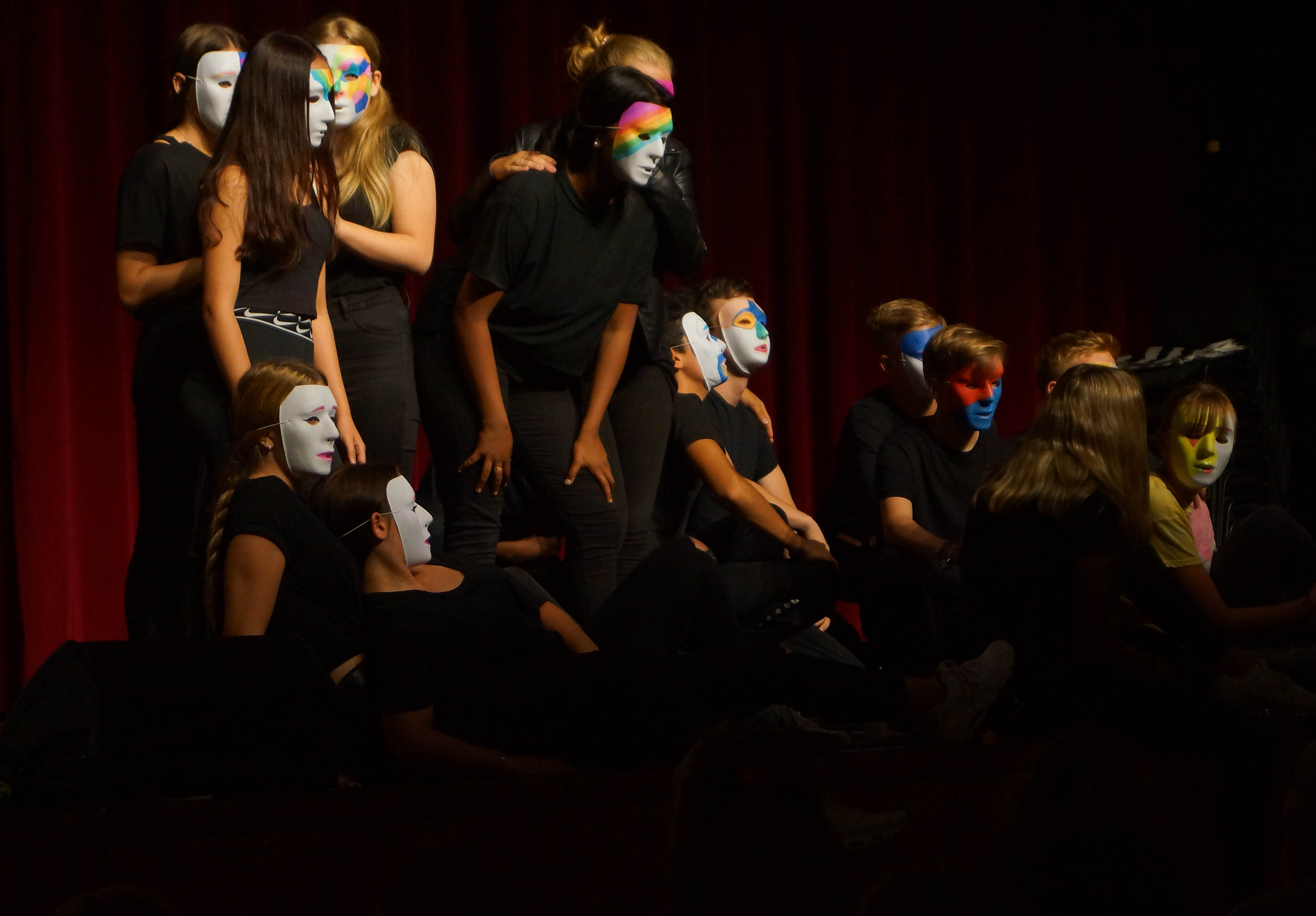 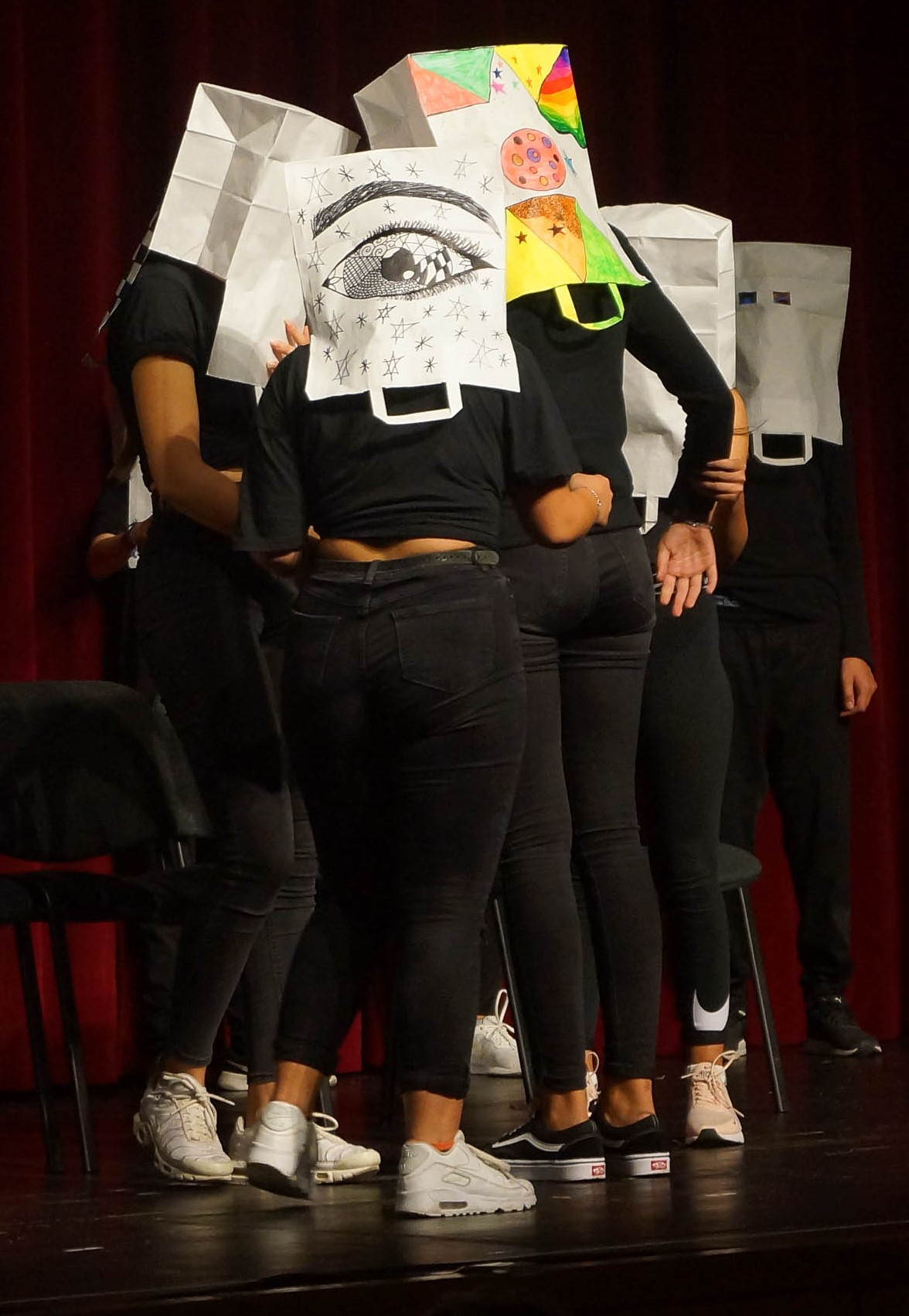 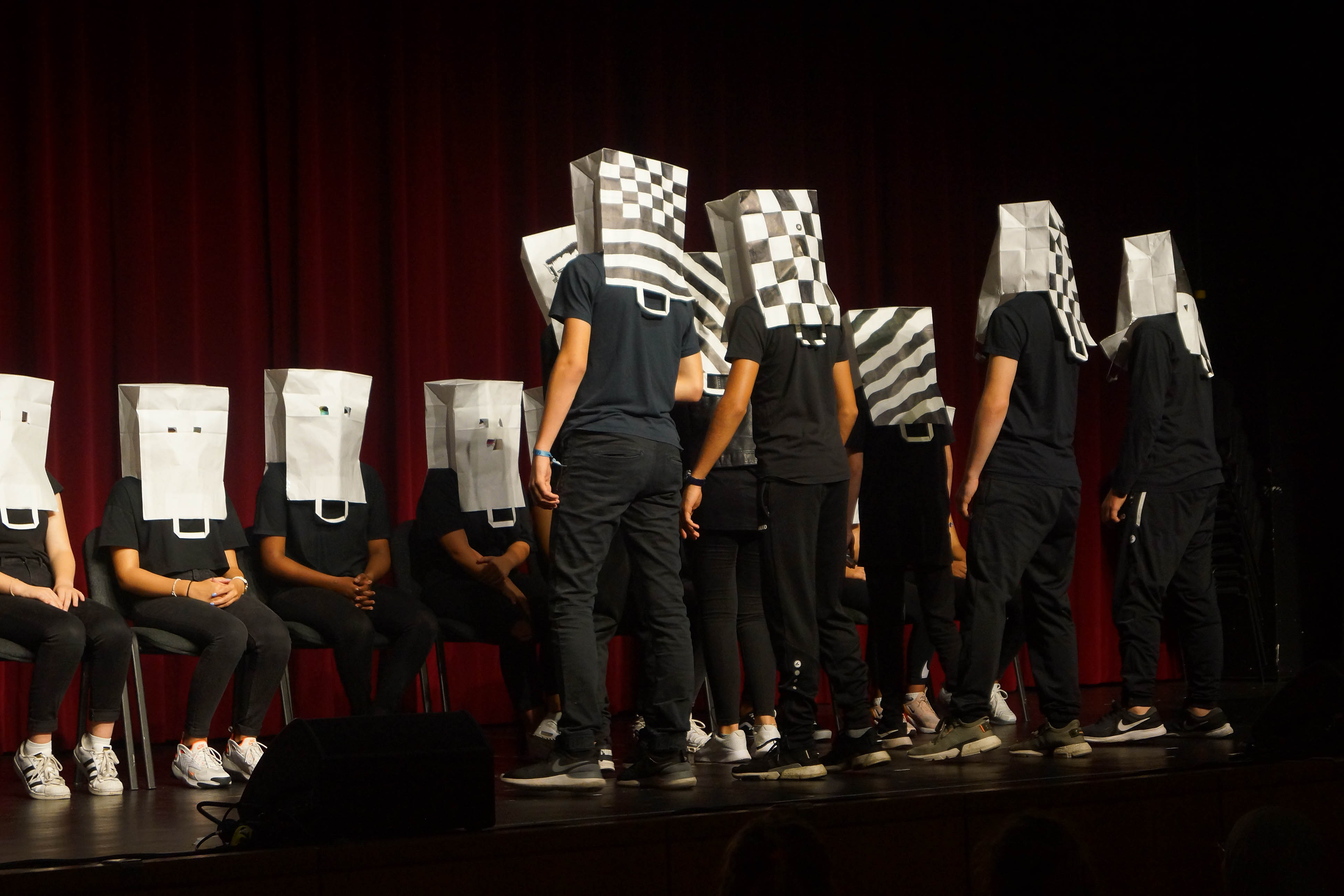 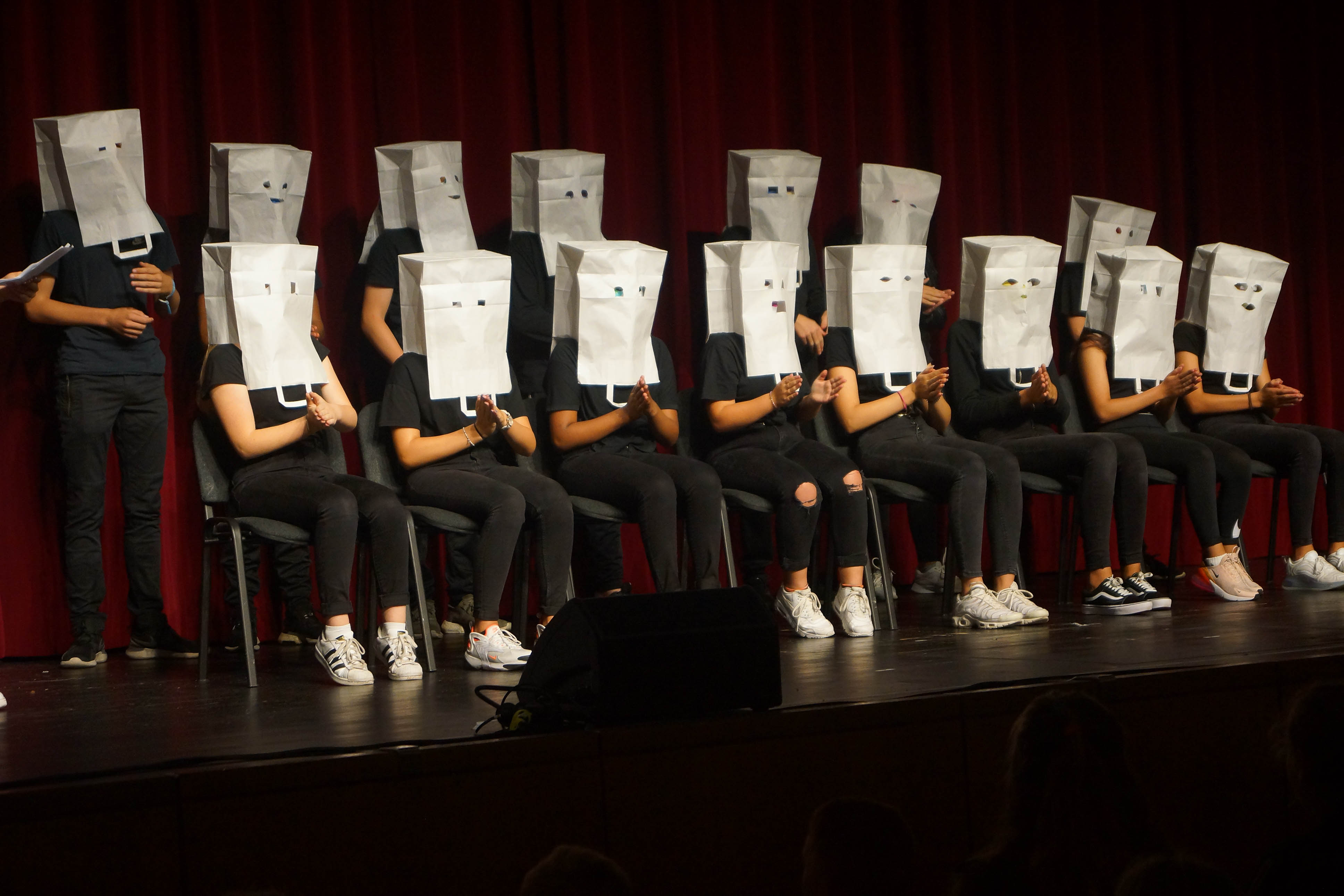 …und  daraus Präsentationen zu entwickeln, (die z.B. als Theaterstück aufgeführt werden)
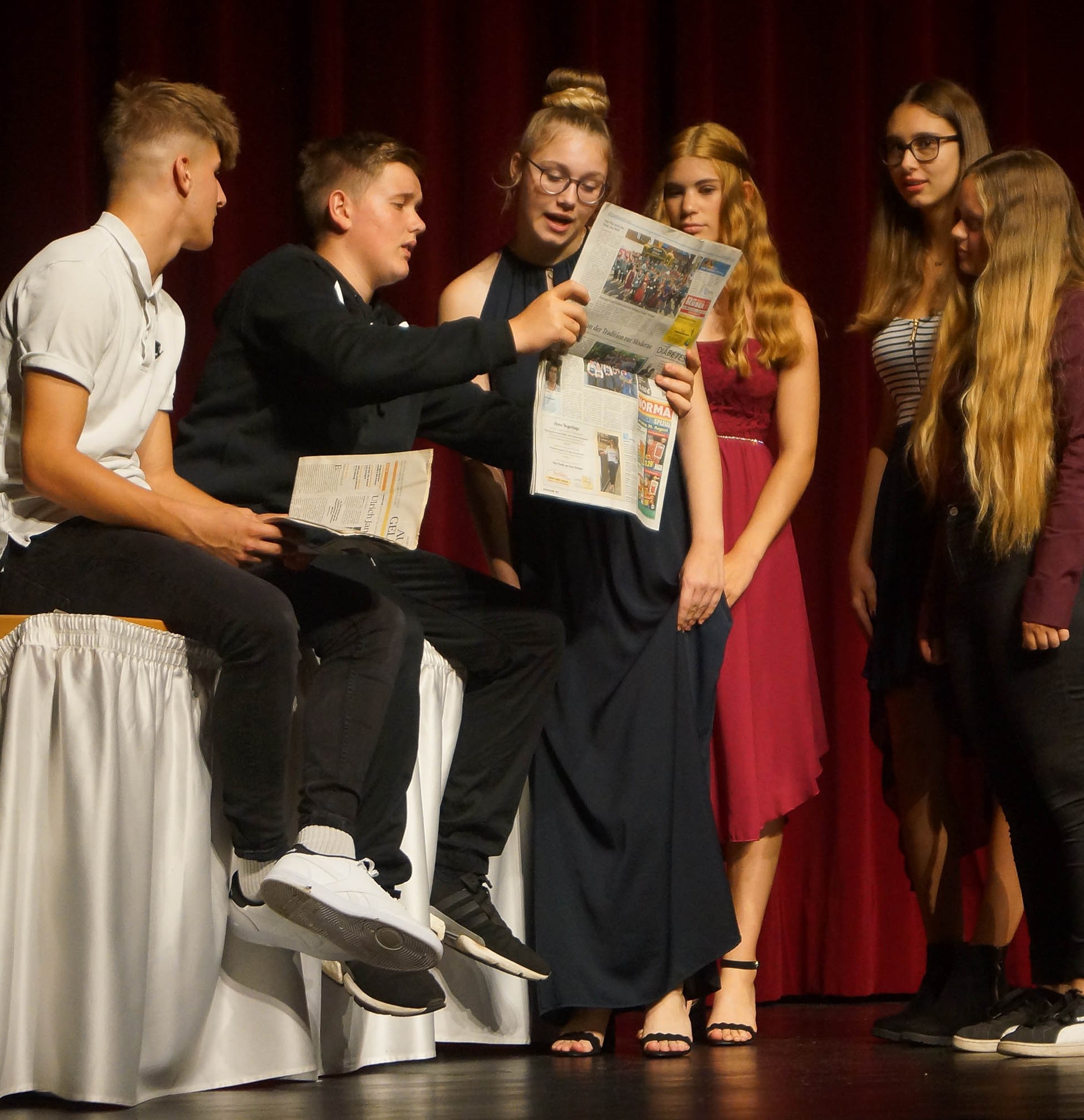 Eignung für das Fach Darstellen und Gestalten
Schülerinnen und Schüler,
die an sich (ihrem Auftreten, Präsentieren, Selbstbewusstsein) arbeiten wollen.
die sich in den künstlerischen Ausdrucksformen weiterentwickeln möchten.
die bereit sind, an längeren Projekten aktiv zu arbeiten, und verlässlich in einem Team zu arbeiten.
die den Mut haben und weiterentwickeln wollen, auf einer Bühne zu stehen!
die in Ausstellungen, Konzerten und Theaterbesuchen erleben möchten, wie andere darstellen und gestalten.
Informatik
WAHLPFLICHTUNTERRICHT

Naturwissenschaften
Arbeitslehre
Darstellen und Gestalten
Informatik
2. Fremdsprache
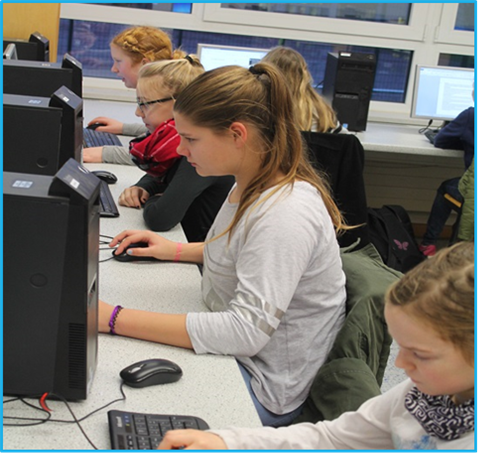 Information & Daten
Algorithmen
Sprachen & Automaten
Informatiksysteme
Informatik, Mensch & Gesellschaft
Inhalte Informatik
Beispiel: Grundlagen Tabellenkalkulation
Erstellung von schlüssigen Rechnungen.
Anwenden von programmspezifischen Verfahrensweisen.
Erkennen von mathematischen Problemen.
fächerübergreifend (Mathematik): Prozent, Zinsrechnung, Zuordnungen, Gleichungen …
Beispiel: algorithmische Programmierung mit der Programmierumgebung Scratch
Entwicklung von ansprechenden dynamischen Anwendungen
Aufbau von „Scratch-Welten“ mit Objekten
Veränderung der Eigenschaften von Objekten in einer „Scratch-Welt“
Beispiel: algorithmische Programmierung mit Scratch
Beispiel: Technische Informatik: Schaltnetze simulieren mit LogikSim
logische Schaltungen entwerfen und testen 
Kennenlernen der logischen Grundbausteine (Und, Oder und Nicht) 
eigene Schaltungen entwickeln, um Probleme aus dem Alltag zu lösen (Fahrstuhl rufen)
Technische Informatik: Schaltnetze simulieren mit LogikSim
Eignung für das Fach Informatik
Schülerinnen und Schüler, 
die Interesse am Aufbau von Computersystemen und am Programmieren  haben.
die großen Ehrgeiz in der Verwirklichung von Projekten im Fach Informatik zeigen.
die gern Knobeln und eine Ausdauer bei der eigenständigen Bewältigung von Aufgaben besitzen.

die gute bis sehr gute mathematische Kenntnisse und Spaß an der Mathematik besitzen!
WICHTIG: Eigener Computer zu Hause zur Vor- und Nachbereitung des 			       Unterrichts!
2. Fremdsprache
WAHLPFLICHTUNTERRICHTNaturwissenschaftenArbeitslehreDarstellen und GestaltenInformatik2. Fremdsprache
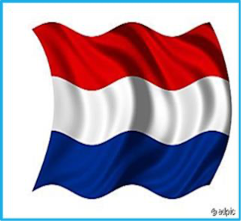 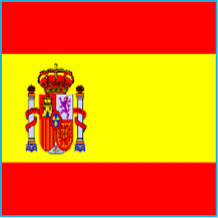 Spanisch
Niederländisch
Niederländisch oder Spanisch?
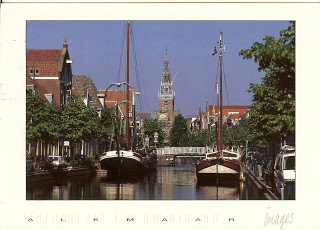 Alkmaar
Barcelona
Niederländisch
Nähe zu niederländischen Nachbarn
wirtschaftliche Beziehungen im Grenzgebiet
Ausbildungs- und Studienmöglichkeiten in den Niederlanden
zunehmende Bedeutung als Fremdsprache in Europa
mögliche Schulpartnerschaft in der Nähe
u.v.m.
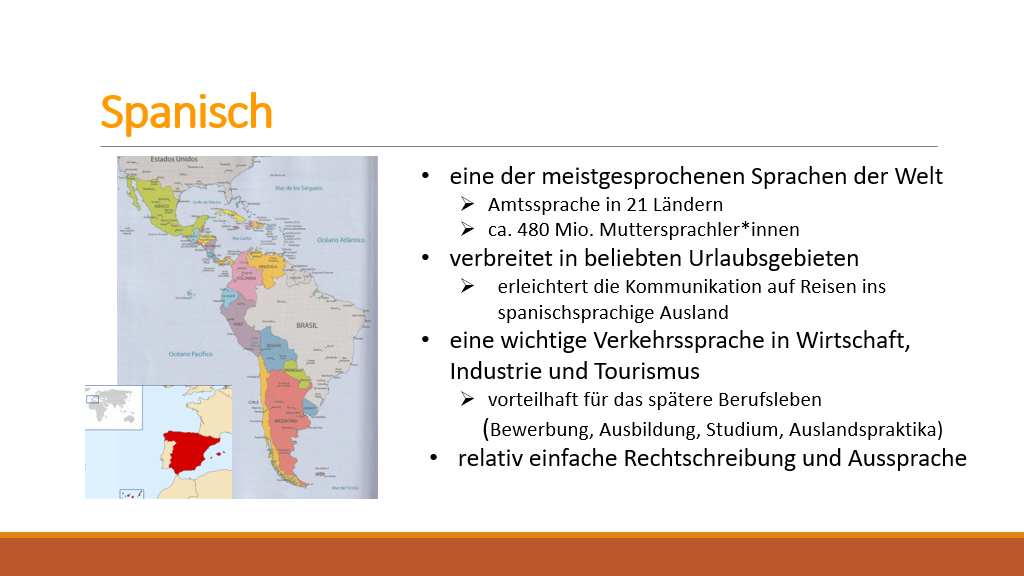 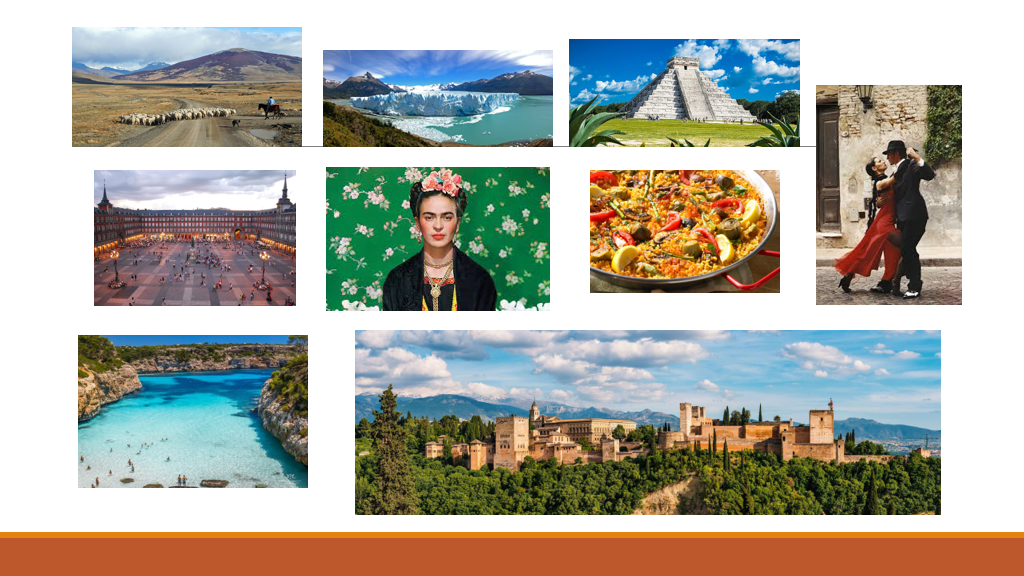 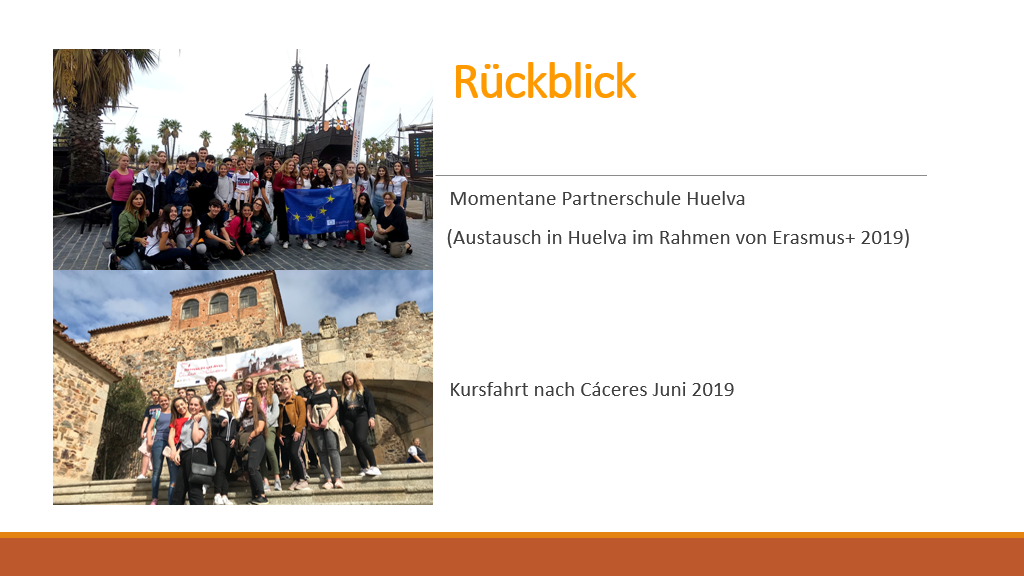 Eignung für eine 2. Fremdsprache
Die Schülerin/der Schüler …
hat in den Hauptfächern ein Gesamtnotenbild von „gut“.
hat Freude am Umgang mit Sprache.
kann strukturiert, konzentriert und selbstständig arbeiten.
lernt problemlos Vokabeln und ist relativ stabil in der deutschen und englischen Rechtschreibung.
hat Ausdauer.
Organisation: Terminplan
Quartalskonferenzen Jahrgang 6: Dienstag, 09.03.2021
Klassenlehrer*innensprechtag: telefonisch, ab 10.03.2021
Schüler*inneninformation: Montag, 26.04.2021
Elterninformationsabend: Dienstag, 27.04.2021
Ausgabe der Wahlscheine: bis Freitag, 30.04.2021
Rückgabe der Wahlscheine: bis Freitag, 21.05.2021
Kursbildung und Rückmeldung: Juni/Juli 2021
Wahlschein
Wahlschein
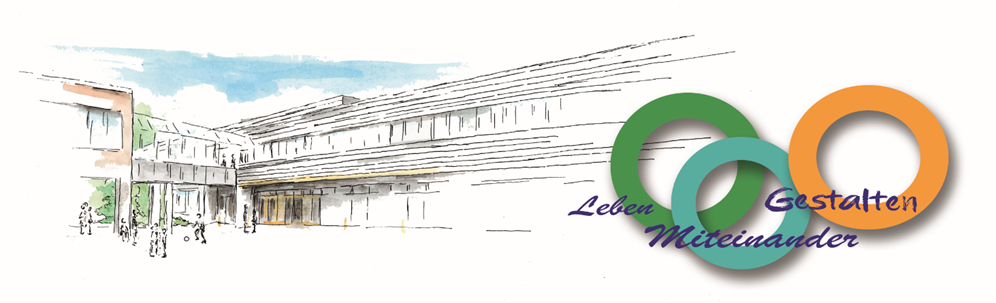 Vielen Dank für Ihre Aufmerksamkeit!
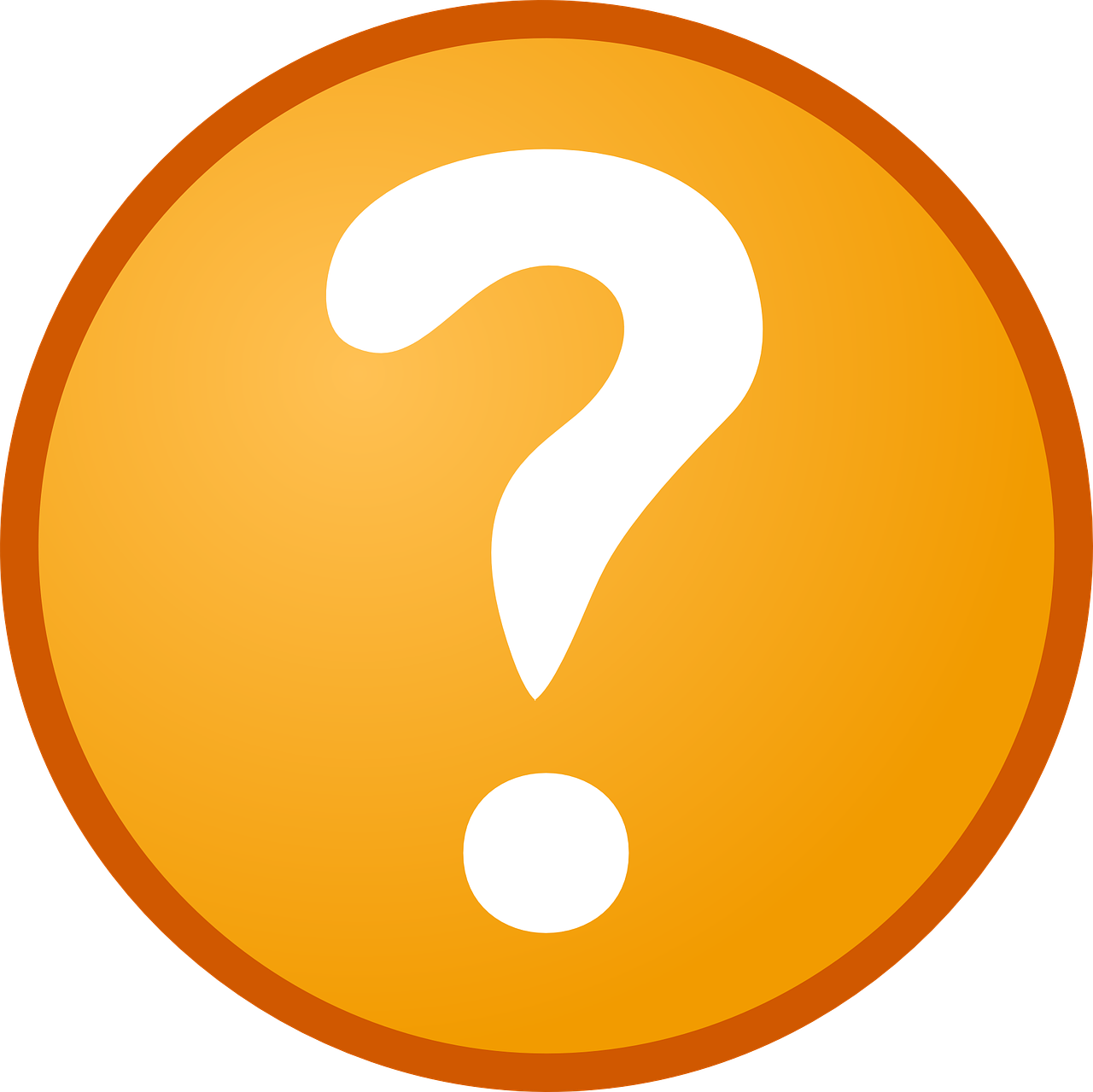 Raum für Fragen, Anmerkungen und mehr!